Стек
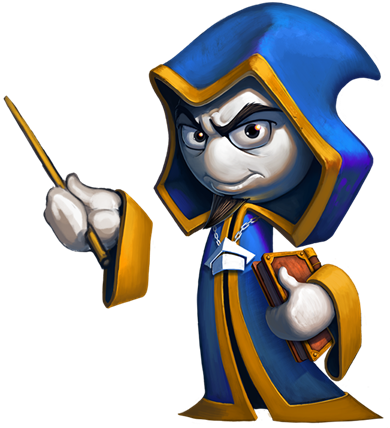 Увод в АСД
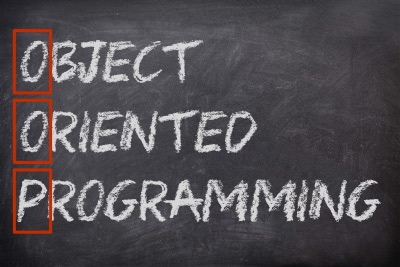 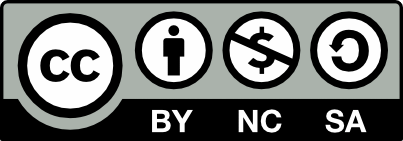 Учителски екип
Обучение за ИТ кариера
https://it-kariera.mon.bg/e-learning/
Съдържание
Какво е стек?
Статичен стек
Динамичен стек
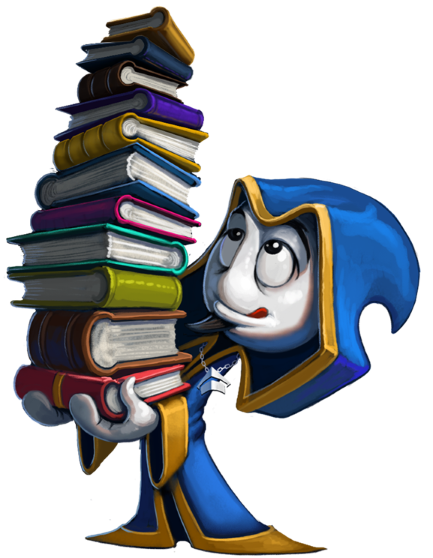 2
Какво е стек?
Стекът е структура от данни, която има поведение от тип„последен влязъл, първи излиза“
Т.е. можем да добавяме иизвличаме елемент самоот “най-горния“ край
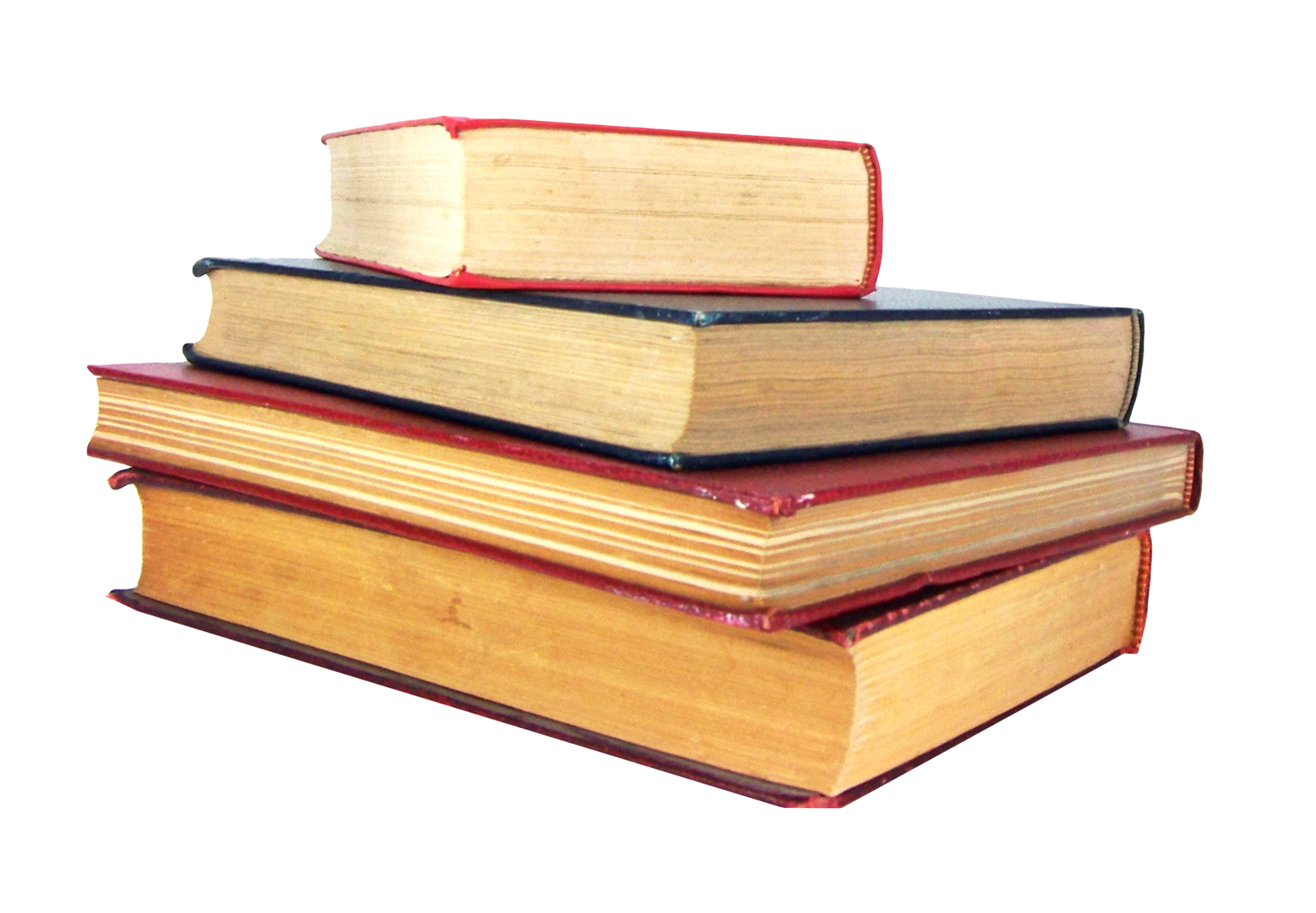 3
Операции при стек
Push – добавя елемент най-горев стека
Pop – премахва най-горнияелемент в стека
Peek – връща най-горнияелемент в стека, без да го премахва
4
Статичен стек
Статична (базирана на масив) имплементация
Има фиксиран капацитет
Има индекс, който оказва най-горния елемент (top), който се движи наляво/надясно според това дали е премахнат / добавен елемент
При запълване на капацитета, се заделя двойно място, по принципа на разтегливия масив
0   1   2   3   4   5   6   7
S
top
5
Свързан стек
Динамична (свързана) реализация
Всеки възел (node) има 2 полета: value и next
Специален указател съдържа най-горния елемент
top
null
6
Stack<T> Class в .NET Framework
Реализиран посредством масив
Елементите са от един и същ тип T
T може да бъде всякакъв тип, например: int / Stack<int> / Stack<Customer>
Размерът се увеличава автоматично при растене на стека
7
Stack<T>: базова функционалност
Push(T) – добавя елемент към стека

Pop() – премахва и връща елемента най-горе в стека

Peek() – връща елемента най-горе в стека без да го маха

Count – връща броя елементи в стека
stack.Push(5);
int number = stack.Pop();
int number = stack.Peek();
int elementCount = stack.Count;
8
Stack<T>: базова функционалност (2)
Clear() – премахва всички елементи

Contains(T) – проверява дали елемент се среща в стека

ToArray() – преобразува стека в обикновен масив

TrimExcess() – изтрива допълнителното място
stack.Clear();
bool isFound = stack.Contains(5);
int[] arr = stack.ToArray();
stack.TrimExcess();
9
Стек
https://it-kariera.mon.bg/e-learning/
Министерство на образованието и науката (МОН)
Настоящият курс (презентации, примери, задачи, упражнения и др.) е разработен за нуждите на Национална програма "Обучение за ИТ кариера" на МОН за подготовка по професия "Приложен програмист"


Курсът е базиран на учебно съдържание и методика, предоставени от фондация "Софтуерен университет" и се разпространява под свободен лиценз CC-BY-NC-SA
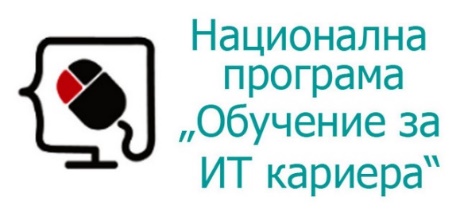 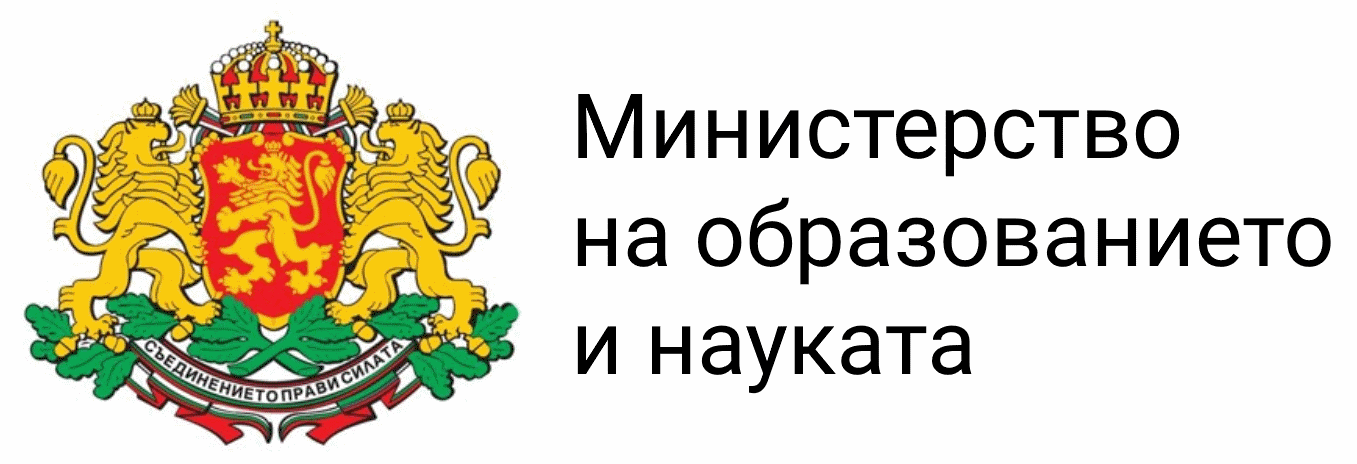 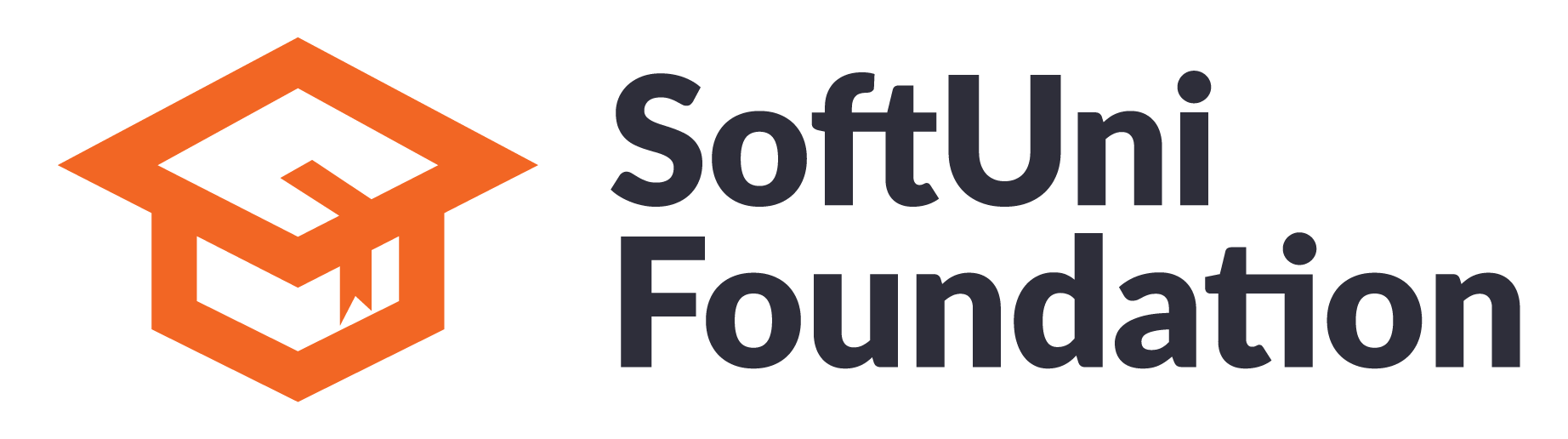 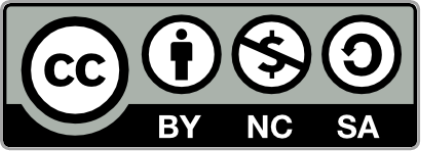 11